Parkinson Café 
30 juni 2023
Mondzorg en de ziekte van Parkinson(isme)

Emmeke de Laat
Tandarts-gehandicaptenzorg
Even voorstellen
Tandarts-gehandicaptenzorg 
Centrum Bijzondere Tandheelkunde Amarant Tilburg
Amarant Rijsbergen
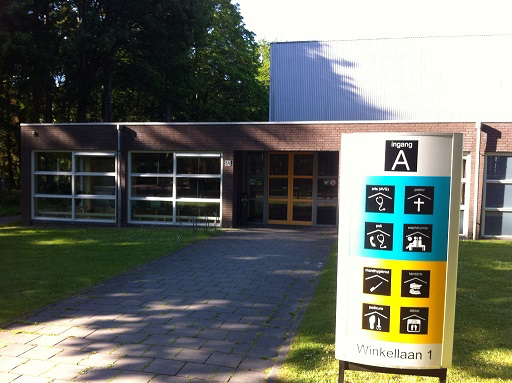 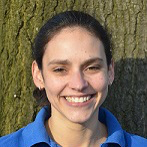 Introductie
December 2012: Stichting mondzorg en Parkinson
       Doel: De mondgezondheid van mensen met de ziekte van Parkinson te 
       bevorderen en de positie van de mondzorg in de multidisciplinaire netwerkzorg
       in Nederland voor mensen met de ziekte van Parkinson te versterken.

Onderzoek

Sinds 2021 pilot tandartsen bij ParkinsonNet

Heden tandartsen officieel onderdeel van ParkinsonNet
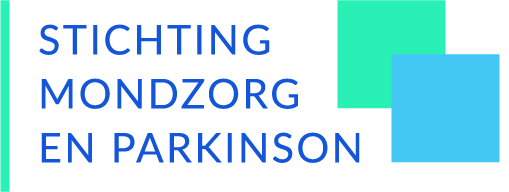 Waarom is de mond zo belangrijk?
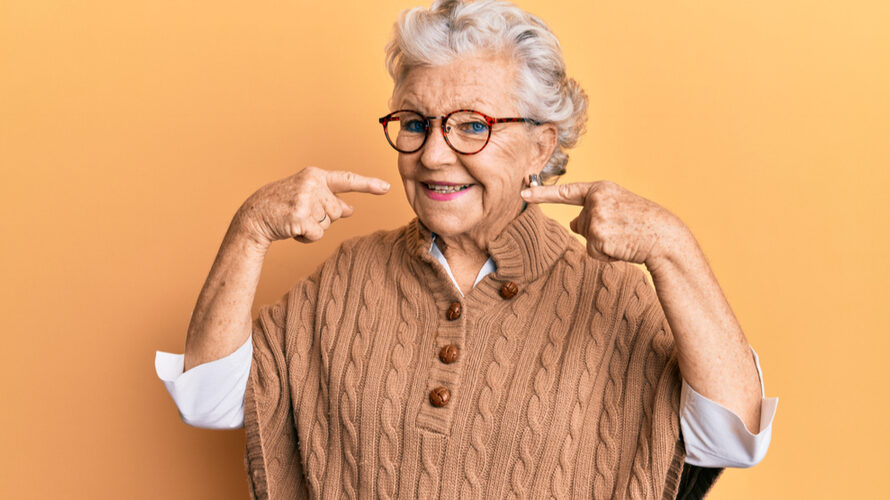 Communicatie
Sociale contacten
Eten
Praten
Visitekaartje
Bijten
Zoenen
Kauwen
Lachen
Vanmiddag!
Soorten mondproblemen

Gevolgen mondproblemen

De ziekte van Parkinson en de mond

Tips en tricks
Soorten mondproblemen
Problemen aan tanden zelf

Problemen aan ondersteunende weefsels (tandvlees, kaakbot)

Slijmvliezen

Functionele problemen
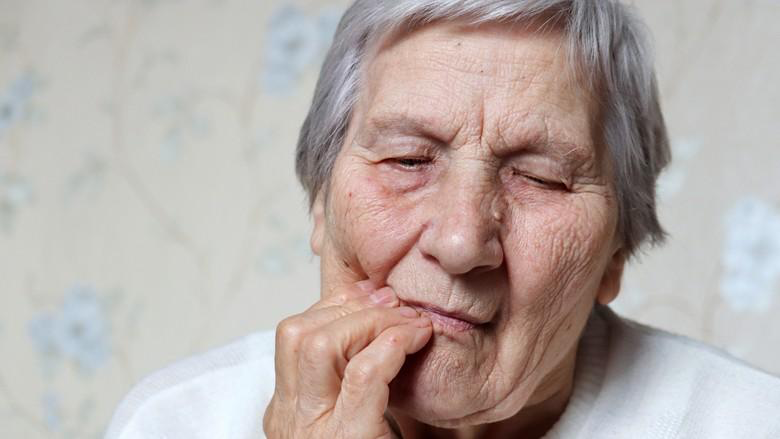 Problemen aan de tanden zelf
Gaatjes in het gebit

Kapotte vullingen

Afgebroken tanden/kiezen

slijtage
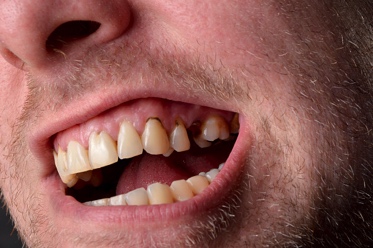 [Speaker Notes: Gaatjes kunnen leiden tot zenuwontsteking of kaakbotontsteking]
Gaatjes in het gebit
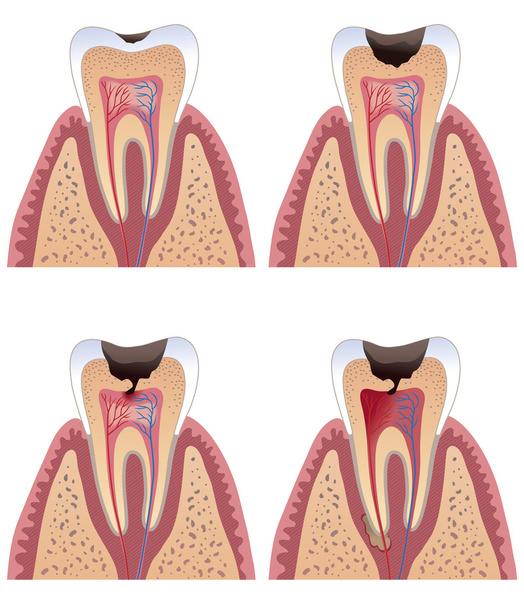 Oorzaken en risicofactoren gaatjes
Slechte mondhygiëne

Hoge suikerfrequentie

Droge mond
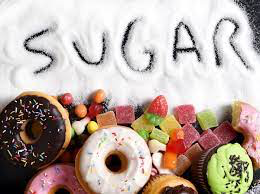 slijtage
Erosie

Knarsen/klemmen

kaakgewrichtsklachten
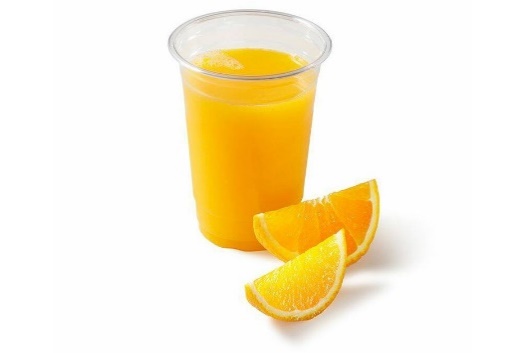 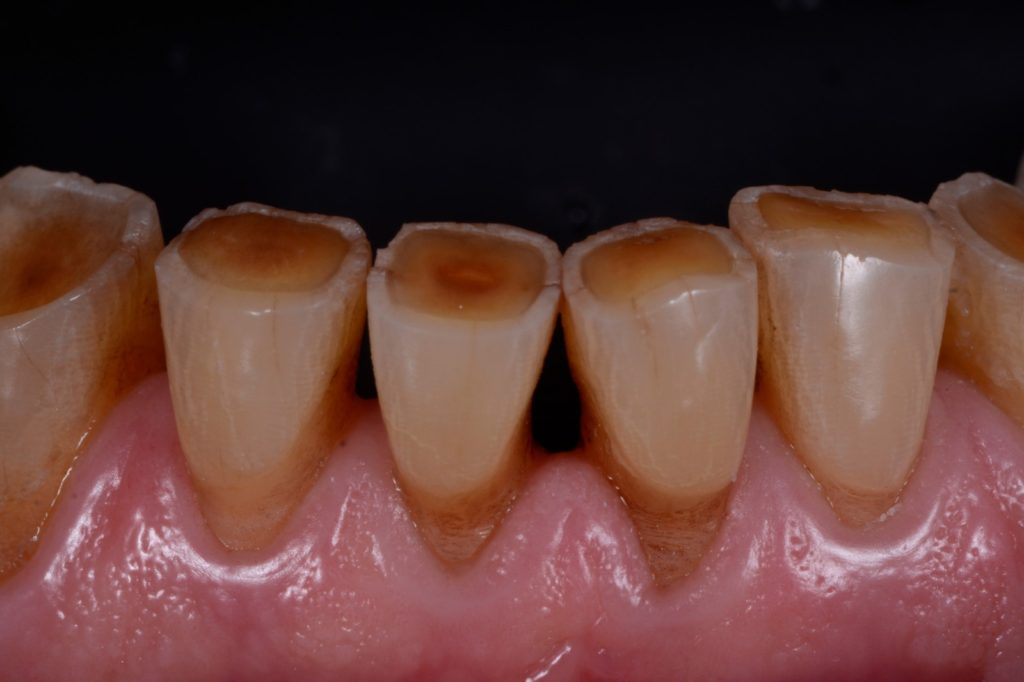 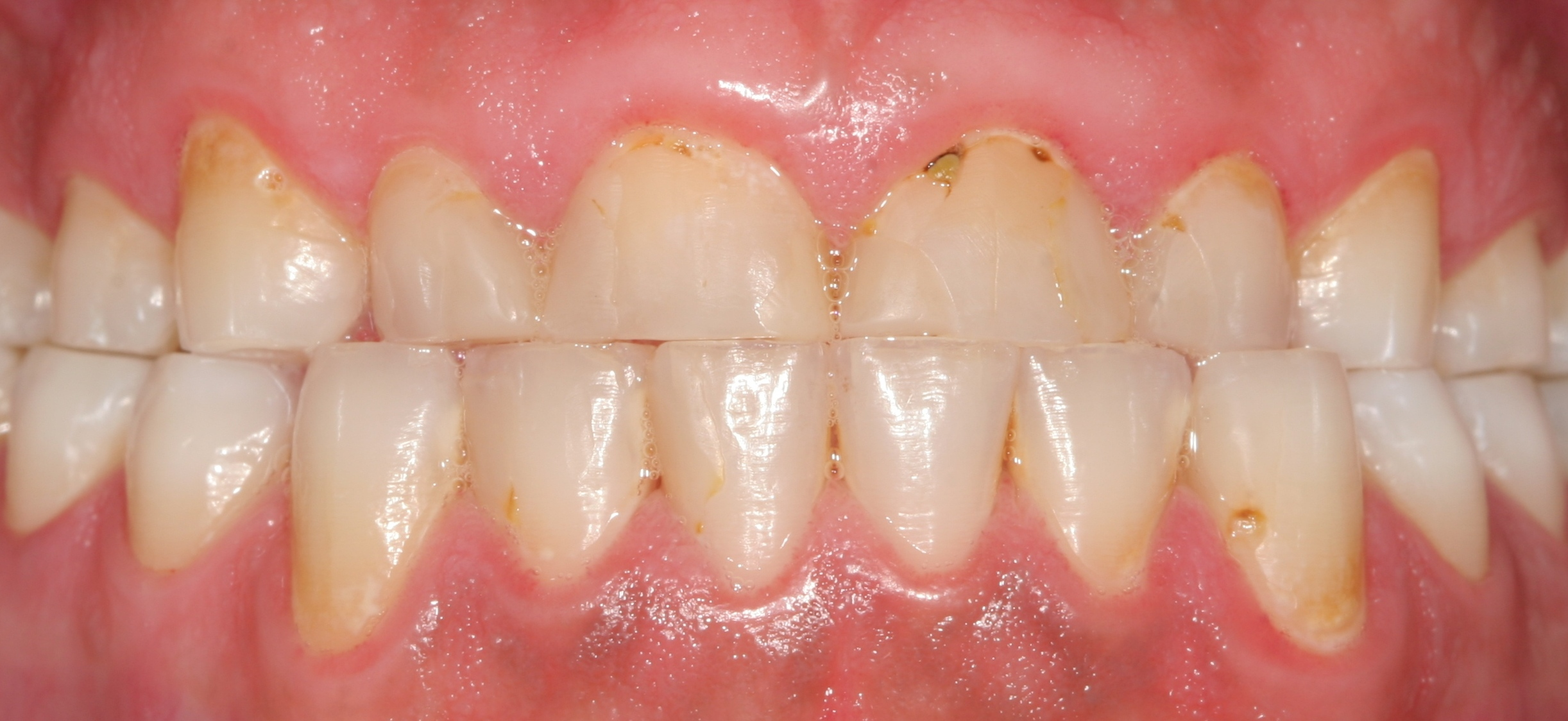 Problemen aan ondersteunende weefsels
Ontsteking tandvlees

Bloedend tandvlees

Losse tanden/kiezen
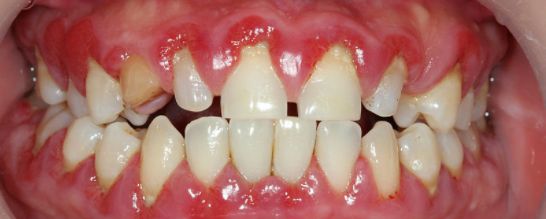 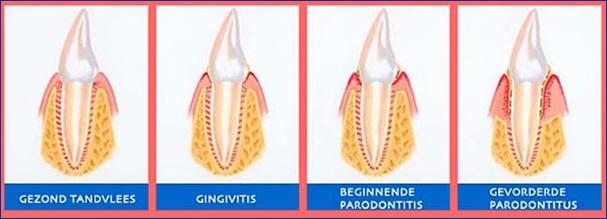 slijmvliezen
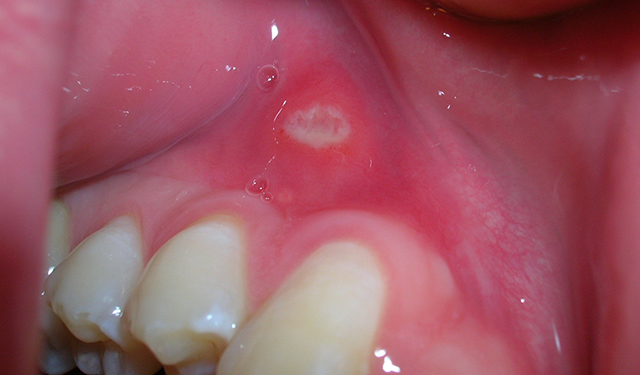 Functionele problemen
Kauwproblemen

Esthetiek, schaamte
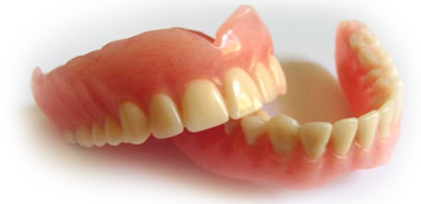 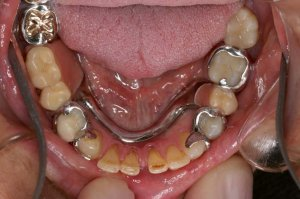 Gevolgen mondproblemen
Pijn

Ontsteking

Belemmering sociale contacten

Negatieve invloed op de algehele gezondheid
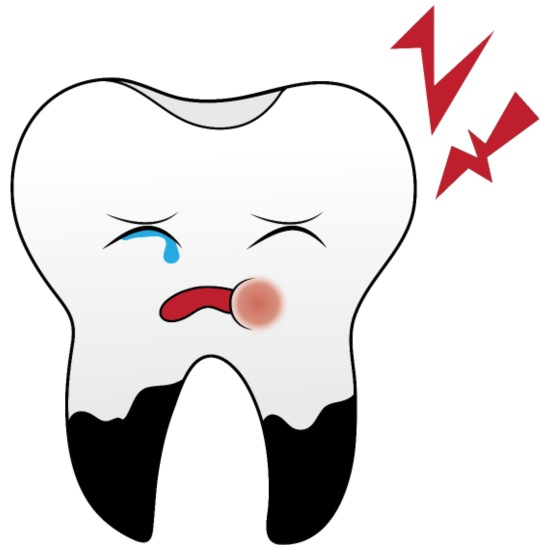 Effecten mondgezondheid op de algehele gezondheid
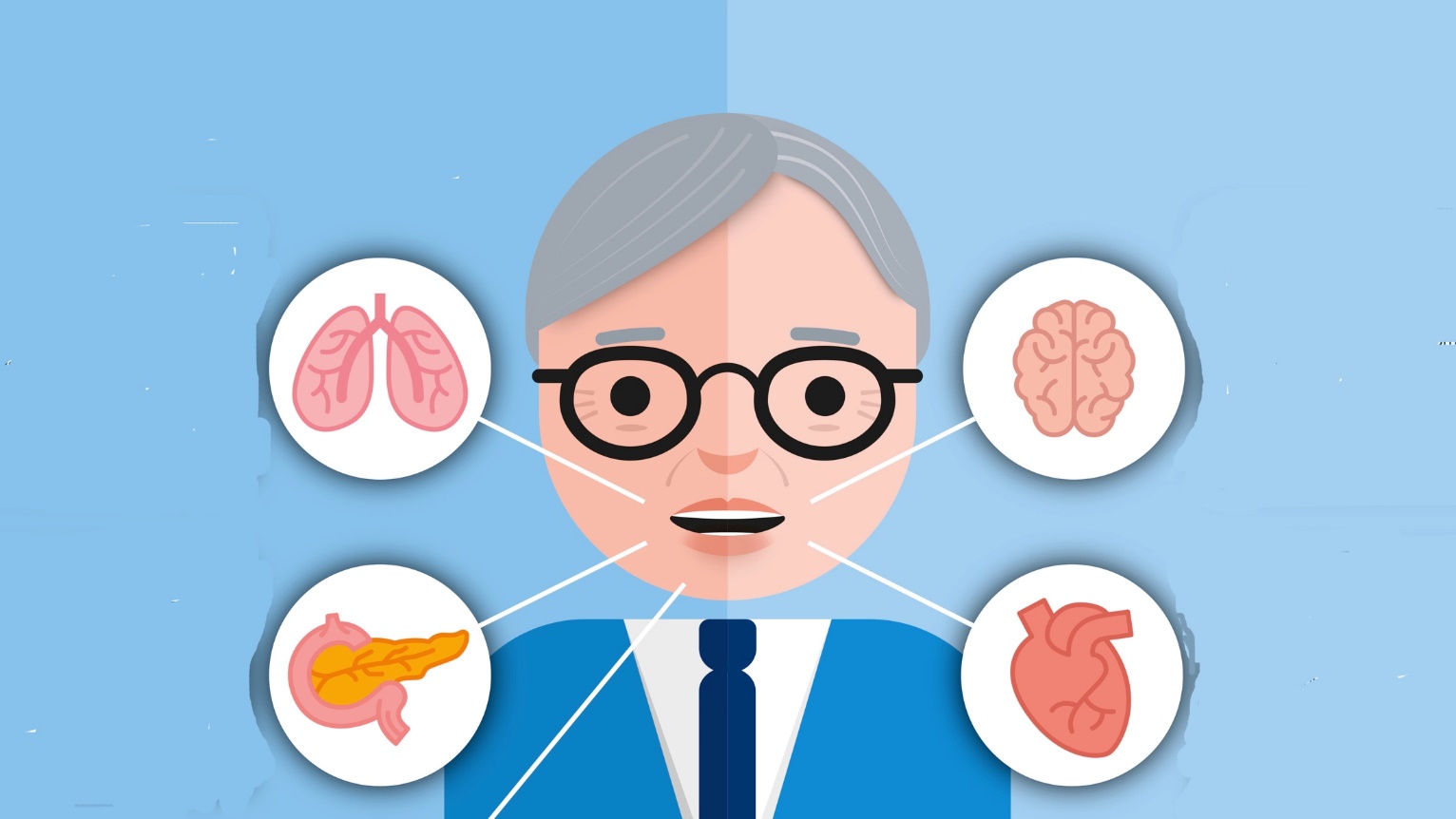 Longontsteking

Dementie

Suikerziekte

Hart –en vaatziekte
De ziekte van Parkinson en de mond
Relatie ziekte van Parkinson en mondgezondheid

Onderzoek gestart in 2018 Stichting mondzorg en Parkinson in samenwerking met LUMC (van Stiphout et all)

Cross-sectioneel patiënt-controle onderzoek

Resultaten: 	- meer plaque
		- meer gaatjes en wortelresten
		- meer kauwproblemen
		- vaker een droge mond en verandering smaak
		- meer klachten aan het kaakgewricht

Mondproblemen verergeren naarmate ernst van de ziekte toeneemt en bij langere ziekteduur
Hoe komt dit?
Veranderingen in mondverzorging

Veranderingen in eetgedrag

Moeite met bezoek aan tandarts

Bewegingsproblemen mond-kaakstelsel
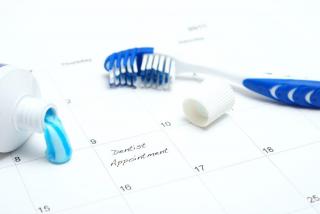 Veranderingen in de mondverzorging
Poetsen moeilijk door tremor, stijfheid en veranderde lichaamshouding

‘Off’ verschijnselen op momenten van tandenpoetsen

Verlies van motivatie

Moeilijk om hulp te accepteren

Op termijn volledig zorgafhankelijk
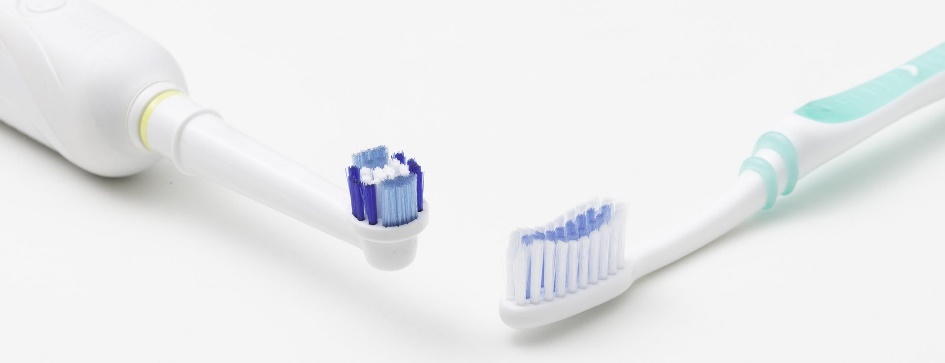 Veranderingen in eetgedrag
Hoeveelheid, tijdstip, frequentie

Meer snoepen door ontremmingen

Verwerking van voedsel (slikproblematiek)

Meer zacht voedsel

Vermindering geur en daardoor ook minder smaak
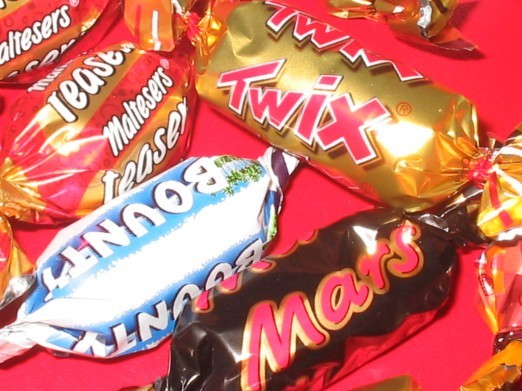 [Speaker Notes: Meer vla bijvoorbeeld, meer suiker]
Daarnaast…
Minder natuurlijke reiniging, meer voedselresten

Verminderde mimiek

Veranderde speekselproductie

Bepaalde medicatie kan leiden tot een droge mond:
	- anti-parkinsonmiddelen (carbidopa, levodopa, biperideen)
	- antidepressiva
	- bloeddrukverlagers
	- kalmeringsmiddelen
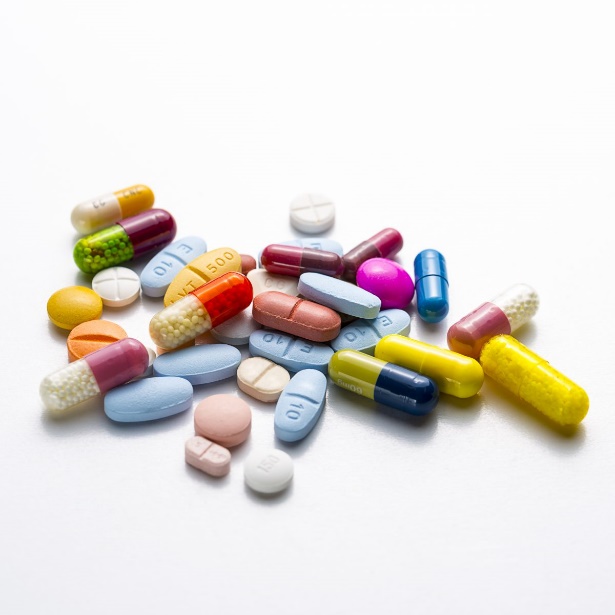 Moeite bezoek aan de tandarts/mondhygiënist
Moeilijk om goed te plannen

Logistieke problemen

Lange behandelingen/kost veel energie

Schaamte

Stressvol (waardoor behandelingen nog moeilijker gaan)
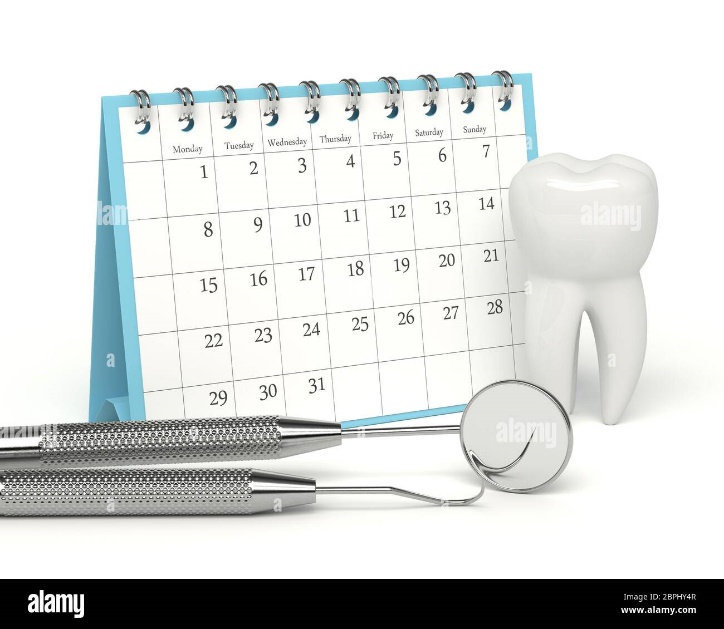 Bewegingsproblemen mond-kaakstelsel
Meer knarsen/klemmen

Pijnlijk, ongemak

Kauwen wordt moeilijker

Slijtage aan tanden (afbreken, losse tanden)

Kunstgebit blijft niet goed op hun plek
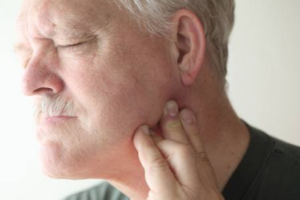 Tips en tricks?
Bij het schoonhouden van de mond

Bij een droge mond

Bij veranderingen eetgedrag

Bij het tandartsbezoek

Bij klachten aan kaak/kaakgewricht

Bij DBS
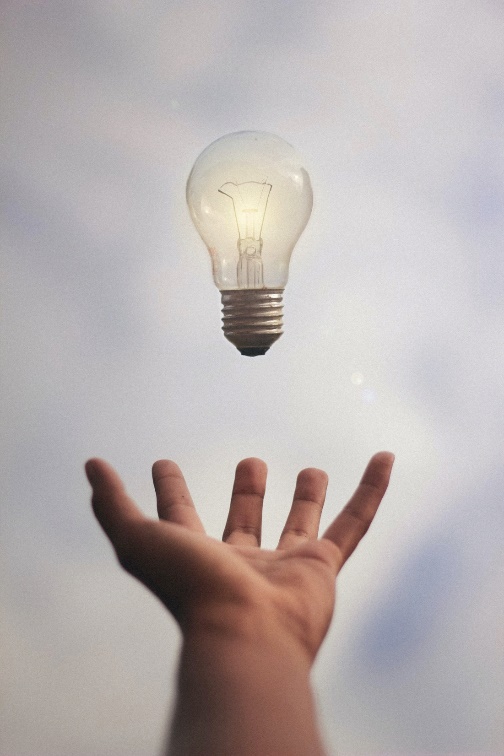 Schoonhouden van de mond
Inschakelen mondhygiëniste

Gebruik elektrische tandborstel 

Gebruik extra hulpmiddelen (ragers, tandenstokers)

Instructie aan patiënt en/of verzorgende
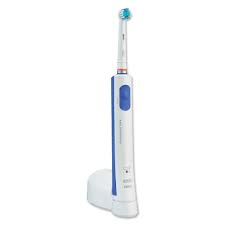 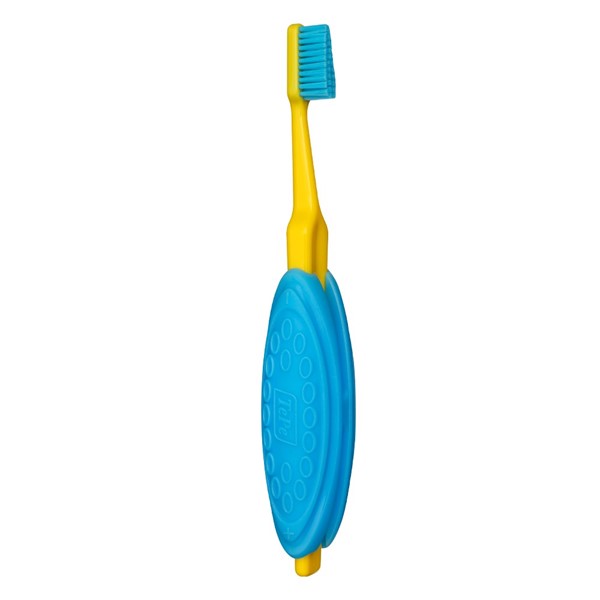 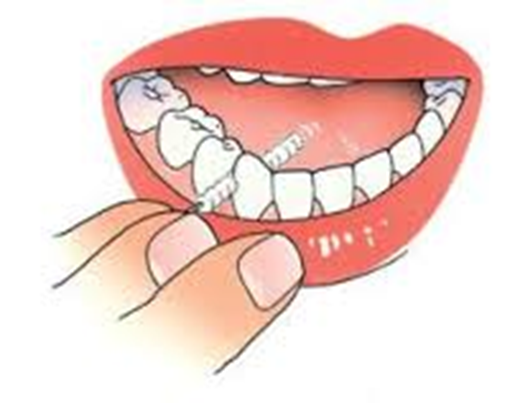 Schoonhouden van de mond
Poetsbeurt in stukjes ‘opknippen’ 

Zitten tijdens tanden poetsen

Extra fluorideren

Niet spoelen na het tanden poetsen
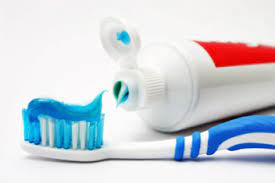 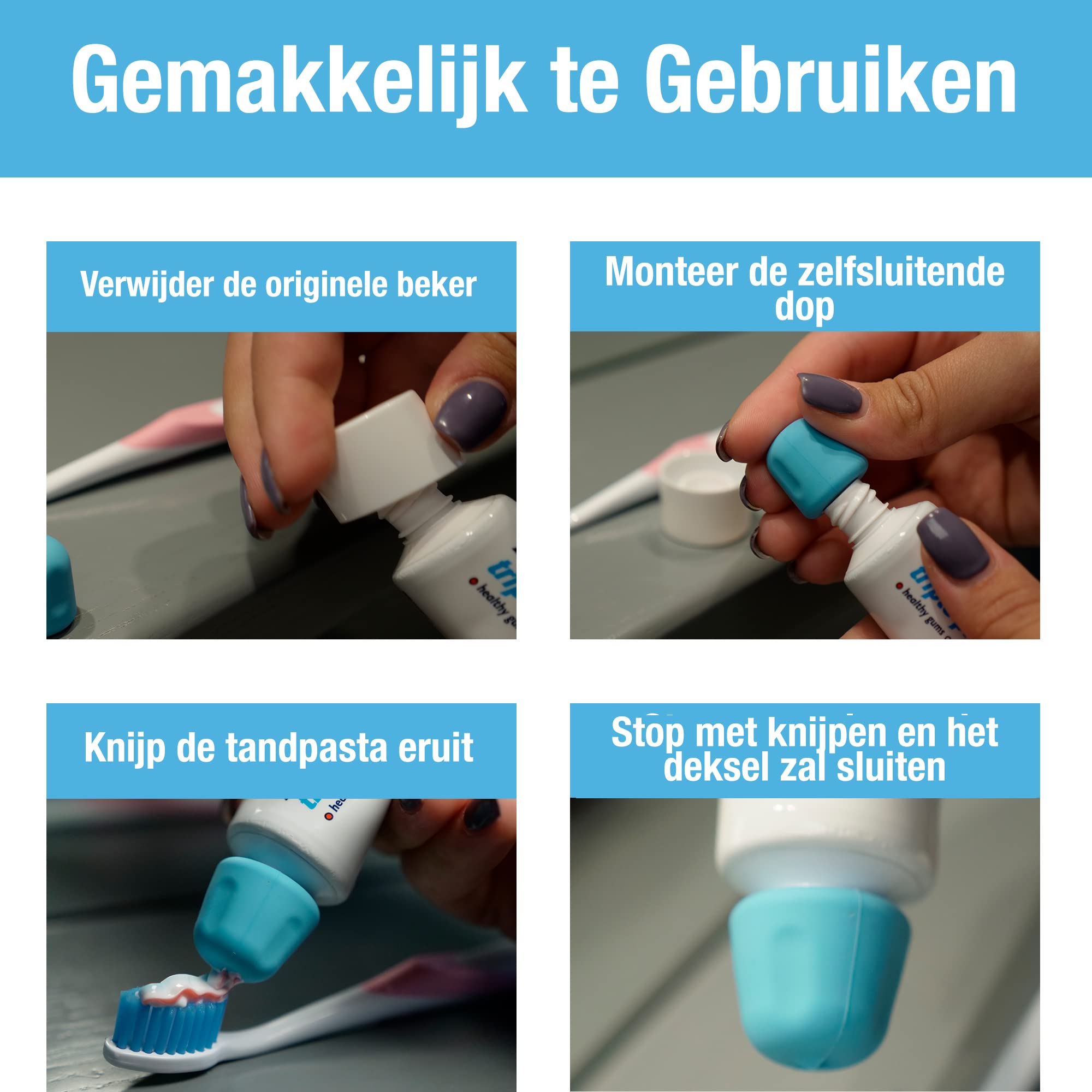 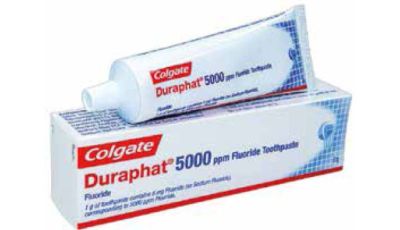 Schoonhouden van de mond
Mond schoonvegen met gaasje (evt gedrenkt in chloorhexidine)

Aftaclear voor blaasjes in de mond
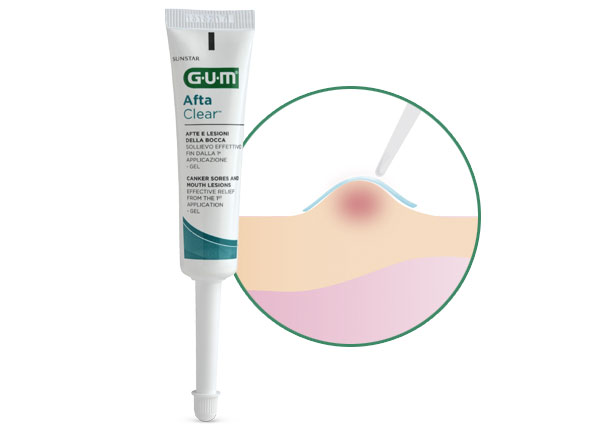 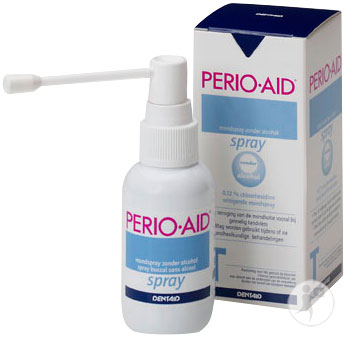 Hulp bij mondverzorging
Poets in een vaste volgorde
Een droge mond
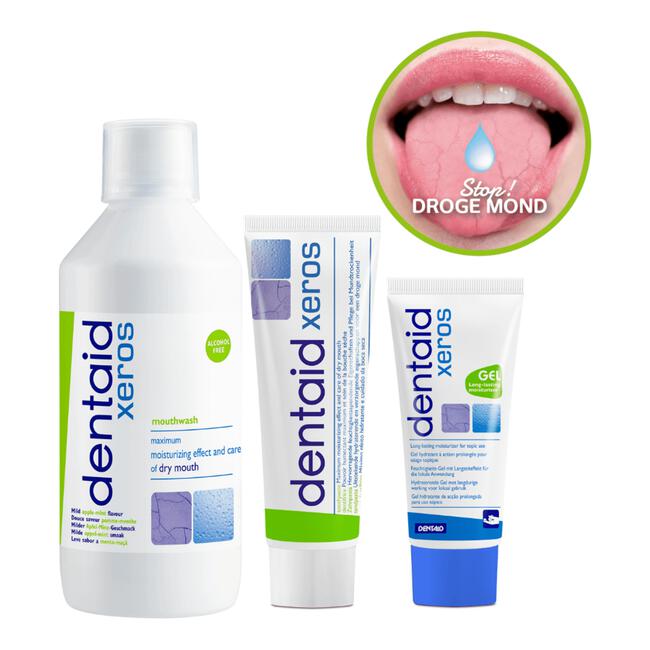 Speciale tandpasta

Suikervrije kauwgom

kunstspeeksel
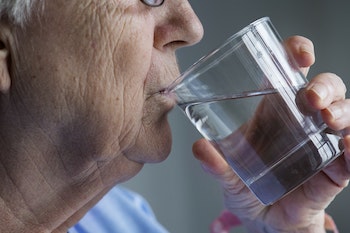 Veranderingen eetgedrag
Vuistregel tandarts: Maximaal 7 eetmomenten per dag

Inschakelen diëtist

Inschakelen psycholoog

Inschakelen logopedist
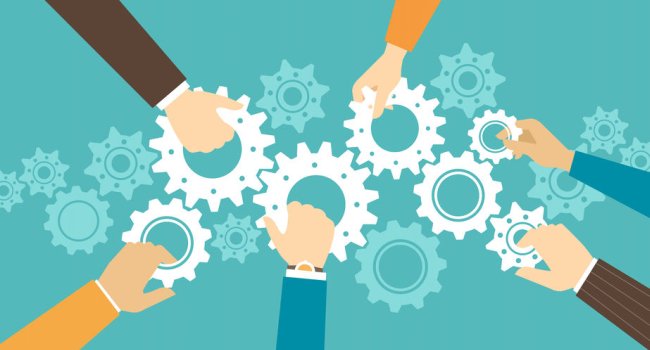 Tandartsbezoek
Open communicatie over het ziekteproces is essentieel

Aangeven welke benadering het beste bij u past

Vaker (korte) controle

Kortere behandelingen

Ruim de tijd plannen op meest passende moment

Begrip
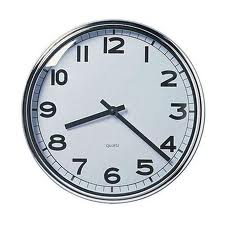 [Speaker Notes: Soms al moeilijk om in actie te komen, ook in het maken van afspraken
Ook risico op verslikken tijdens behandeling
Bijwerking medicatie: overbeweeglijkheid. ‘ on ‘ off’/ beste moment]
Behandelplan
Behandelplan afstemmen met patiënt/familie/verzorgers

Uitgebreide behandeling niet altijd haalbaar

Realistisch en duurzaam behandelplan

Preventie zeer belangrijk!

Stress geeft onrust

Zonodig doorverwijzing naar gespecialiseerde tandarts
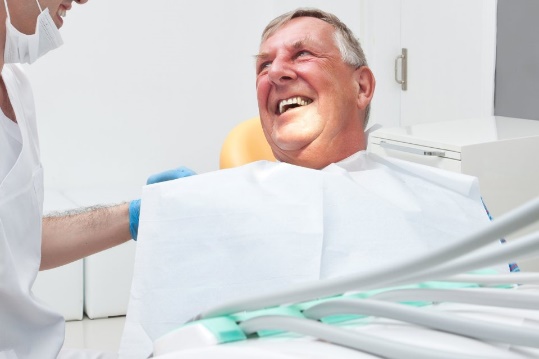 [Speaker Notes: Voorspelbaarheid/ reinigbaarheid
Levensloop bestendige mondgezondheid
Zolang mogelijk eigen tandarts, bekende plek. Het moet wel veilig voelen]
Klachten kaak/kaakgewricht
Inschakelen fysiotherapeut

Counseling

Opbeetplaat (indien mogelijk)
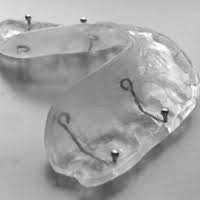 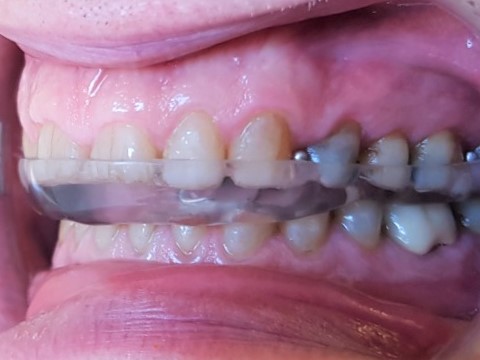 Deep Brain Stimulation
Een gezonde mond verkleint de kans op infectie!
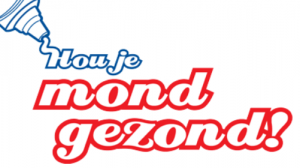 Take home…
Maak mondzorg bespreekbaar
Heeft u toegang tot adequate mondzorg?



Relevante informatie:
www.mondzorgparkinson.nl
www.gerodontologie.nl
www.vmbz.nl
www.cobijt.nl
Vragen?